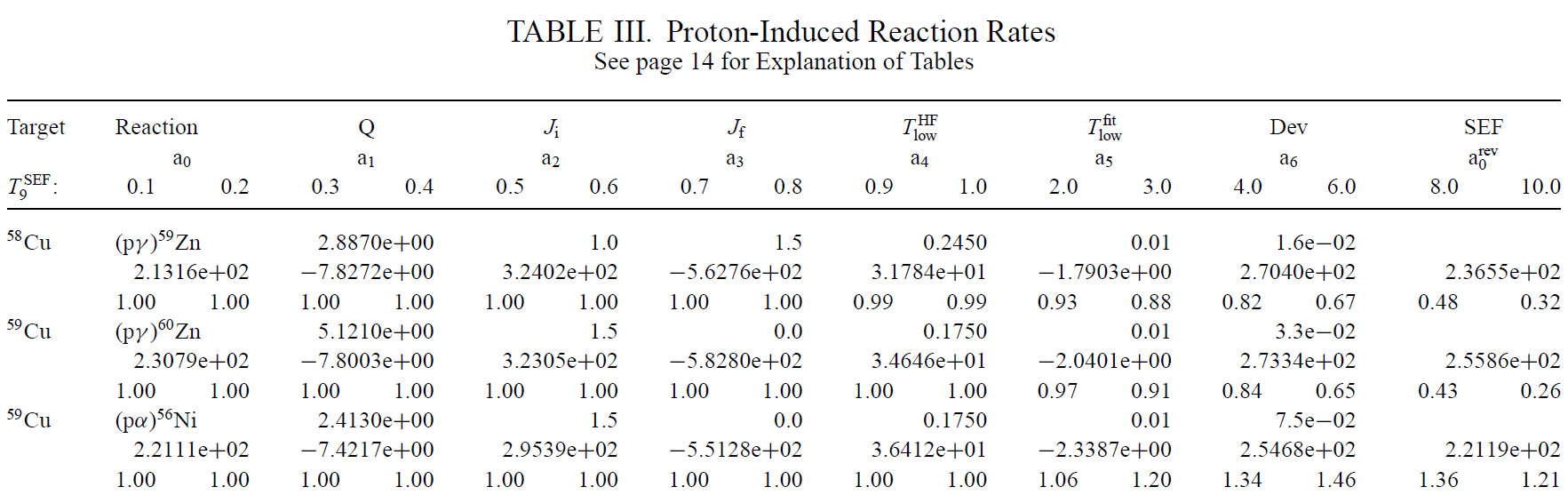 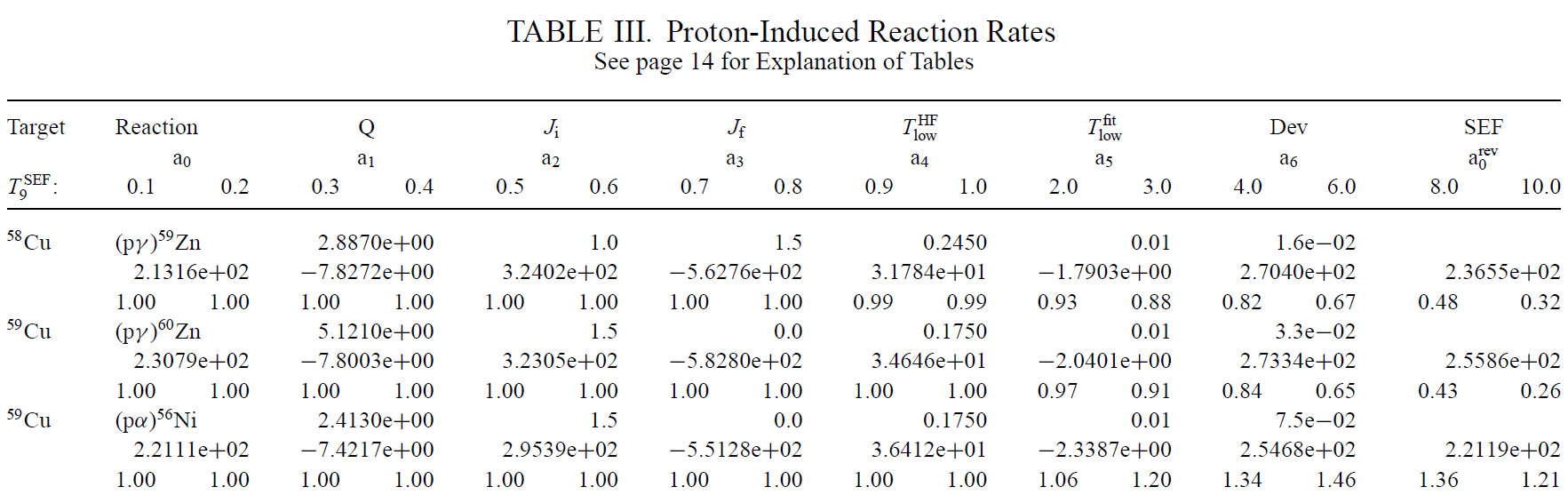 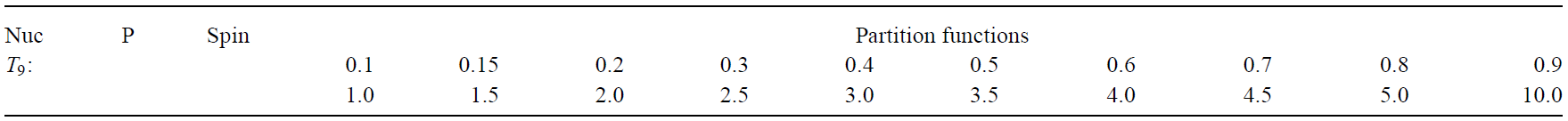 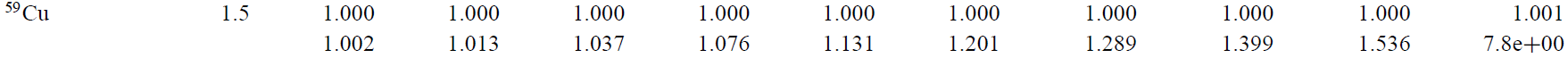 [Speaker Notes: Tommy Rauscher et al., At. Data Nucl. Data Tables 75, 1 (2000). Astrophysical Reaction Rates From Statistical Model Calculations]
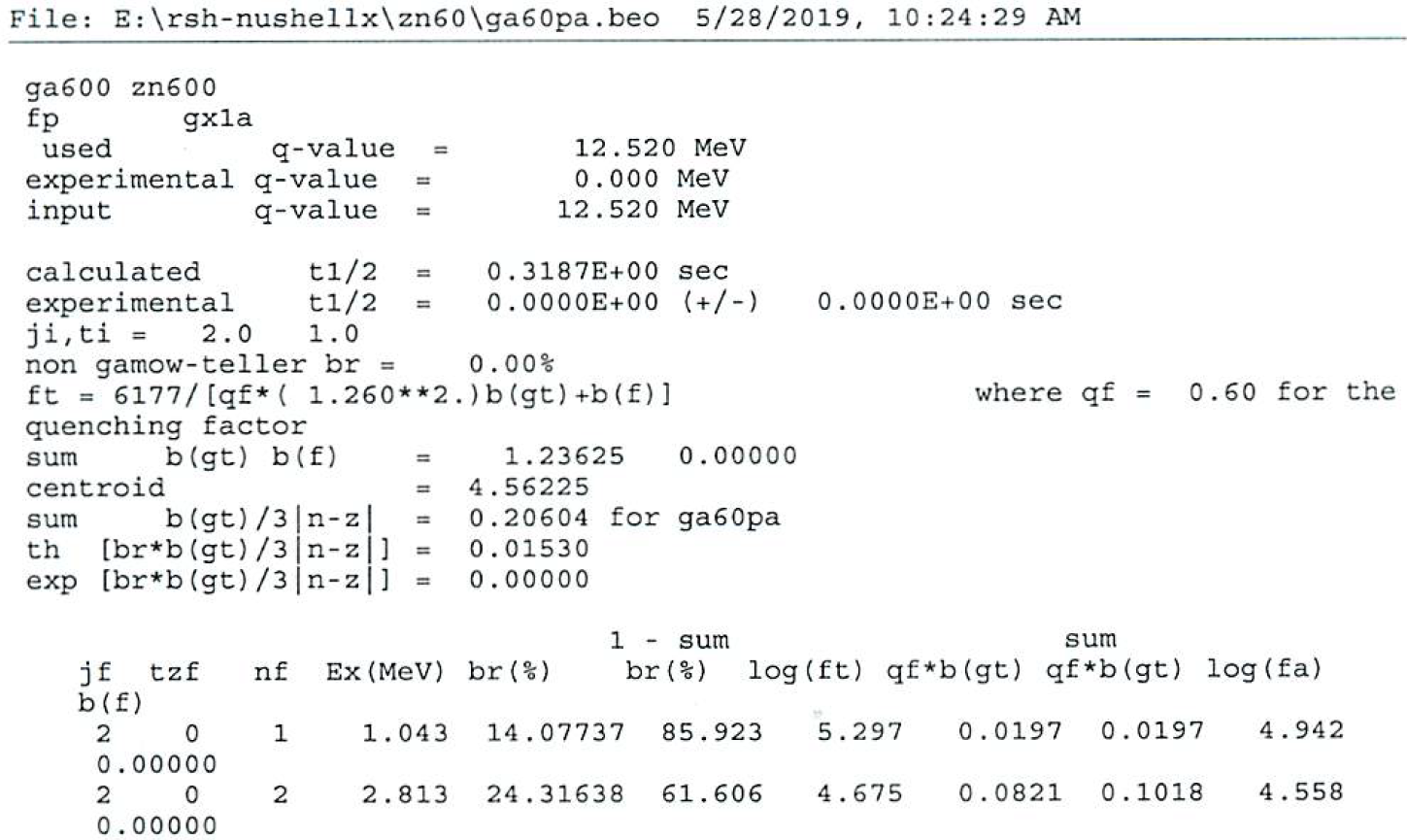 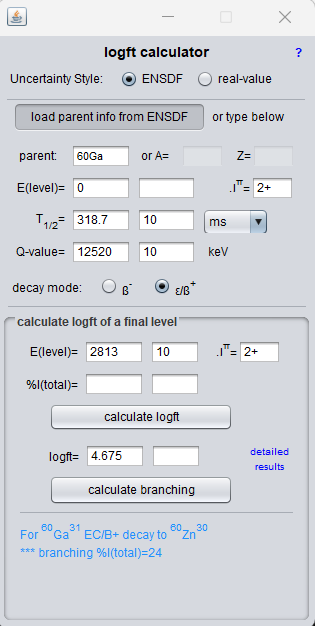 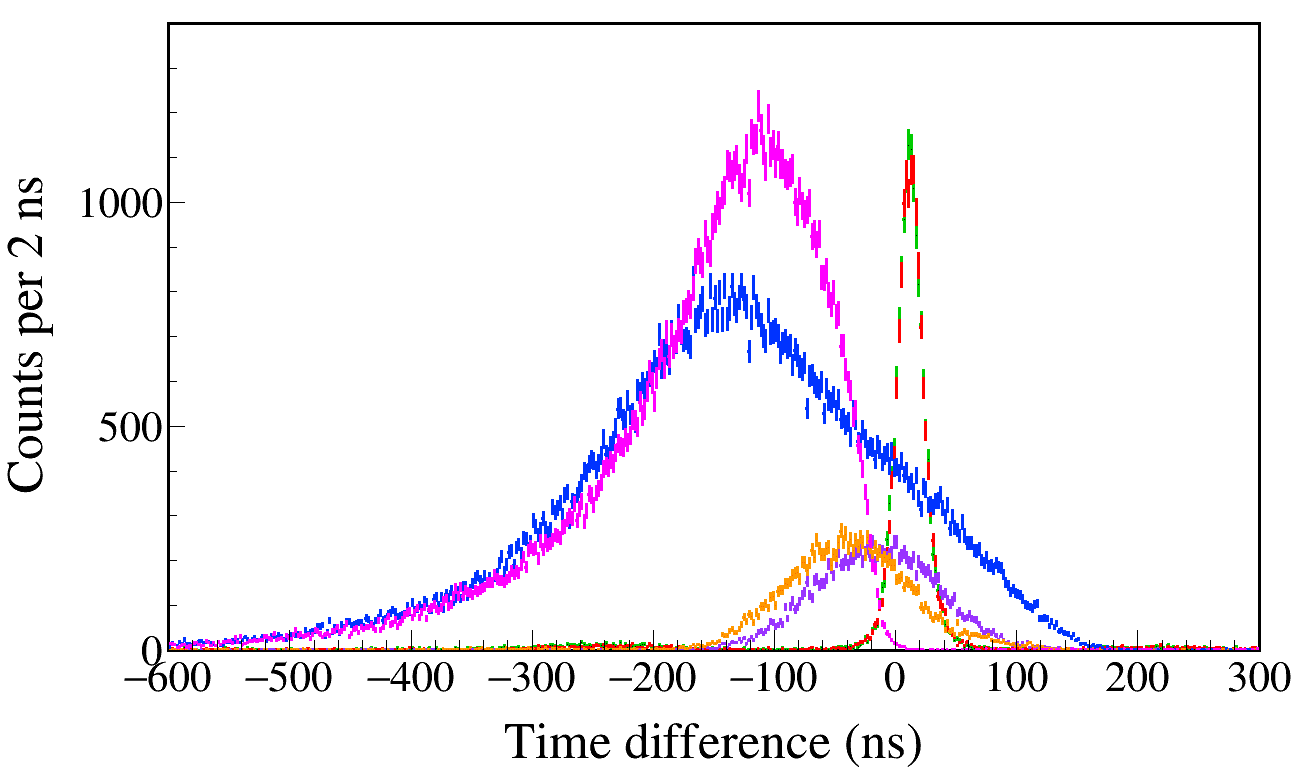 North 1332 – South 1173
North 1173 – South 1332
North 1408 – LEGe 40,46
South 1408 – LEGe 40,46
MSD12 2000 – LEGe 59
MSD26 3500 – LEGe 59
[Speaker Notes: Best figure Timing coincidence 241Am, 152Eu, 60Co

TFile *_file0 = TFile::Open("F:/e21010/pxct/run0263_LEGe_XtRa_60Co_I7281_OnLEGeCap_window1us_TrigRise0.064us_TrigGap0.952us_ThL150_N300_S700_CFDDelay0.120us_Scale7_cal.root");

TCanvas* canvaspeak = new TCanvas("canvaspeak", "canvaspeak", 1300, 800);//
canvaspeak->cd();//
canvaspeak->SetTopMargin(0.03);
canvaspeak->SetRightMargin(0.03);
canvaspeak->SetLeftMargin(0.13);
canvaspeak->SetBottomMargin(0.16);
gStyle->SetFrameLineWidth(3);
canvaspeak->SetFrameLineWidth(3);

TH1D* htimestamps = new TH1D("htimestamps", "htimestamps", 1500,-1500,1500);
htimestamps->SetLineWidth(3);
htimestamps->Rebin(1);
htimestamps->SetStats(0);
htimestamps->SetTitle("");
htimestamps->GetXaxis()->SetTitle("Time difference (ns)");
htimestamps->GetYaxis()->SetTitle("Counts per 2 ns");
htimestamps->GetXaxis()->CenterTitle();
htimestamps->GetYaxis()->CenterTitle();
htimestamps->GetXaxis()->SetLabelFont(132);
htimestamps->GetYaxis()->SetLabelFont(132);
htimestamps->GetXaxis()->SetLabelSize(0.06);
htimestamps->GetYaxis()->SetLabelSize(0.06);
htimestamps->GetXaxis()->SetTitleFont(132);
htimestamps->GetYaxis()->SetTitleFont(132);
htimestamps->GetXaxis()->SetTitleOffset(1.1);
htimestamps->GetYaxis()->SetTitleOffset(0.95);
htimestamps->GetXaxis()->SetTitleSize(0.07);
htimestamps->GetYaxis()->SetTitleSize(0.07);
htimestamps->GetXaxis()->SetRangeUser(-600,300);
htimestamps->GetYaxis()->SetRangeUser(0,1400);
htimestamps->GetYaxis()->SetNdivisions(505);
htimestamps->GetYaxis()->SetTickLength(0.015);
htimestamps->SetLineColor(kGreen+1);
tree->Draw("north_t-south_t>>htimestamps","south_e>1170&&south_e<1176&&north_e>1330&&north_e<1336","e");
htimestamps->Sumw2(kFALSE);
htimestamps->SetBinErrorOption(TH1::kPoisson);//TH1::kNormal or TH1::kPoisson

tree->SetLineColor(kRed);
tree->SetMarkerColor(kRed);
tree->SetLineWidth(3);
tree->Draw("north_t-south_t","north_e>1170&&north_e<1176&&south_e>1330&&south_e<1336","esame");

TFile *_file0 = TFile::Open("F:/e21010/pxct/run0276_LEGe_XtRa_152Eu_Z2707_OnLEGeCap_window1us_TrigRise0.064us_TrigGap0.952us_ThL310_N300_S730_CFDDelay0.304us_Scale7_cal.root");

tree->SetLineColor(kViolet+1);
tree->SetMarkerColor(kViolet+1);
tree->SetLineWidth(3);
tree->Draw("north_t-lege_t","north_e>1405&&north_e<1411&&((lege_e>38.8&&lege_e<40.8)||(lege_e>44.8&&lege_e<47.2))","esame");

tree->SetLineColor(kOrange-3);
tree->SetMarkerColor(kOrange-3);
tree->SetLineWidth(3);
tree->Draw("south_t-lege_t","south_e>1405&&south_e<1411&&((lege_e>38.8&&lege_e<40.8)||(lege_e>44.8&&lege_e<47.2))","esame");


TFile *_file0 = TFile::Open("F:/e21010/pxct/run0075_LEGe_MSD_XtRa_241Am_inChamber_nocollimator_152Eu_outChamber_CFDdelay_adjusted_1511min_cal.root");

tree->SetLineColor(kAzure);
tree->SetMarkerColor(kAzure);
tree->SetLineWidth(3);
tree->Draw("msd12_t-lege_t","lege_e>59&&lege_e<60.1&&msd12_e>1700&&msd12_e<2200","esame");

tree->SetLineWidth(3);
tree->SetLineColor(kMagenta);
tree->SetMarkerColor(kMagenta);
tree->Draw("msd26_t-lege_t","lege_e>59&&lege_e<60.1&&msd26_e>3300&&msd26_e<3800","esame");

gPad->RedrawAxis();

canvaspeak->SaveAs("F:/e21010/pxct/Timing_All.png");]